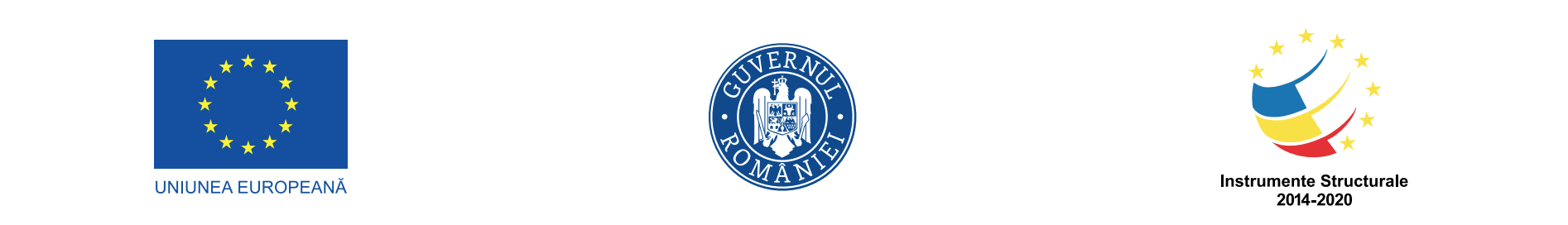 Proiect “Îmbunătățirea Sistemului de Evaluare și Monitorizare a Calității Aerului la nivel național” Cod My SMIS2014+: 139703
Proiect cofinanțat din Fondul European de Dezvoltare Regională prin
Programul Operațional Infrastructură Mare 2014-2020
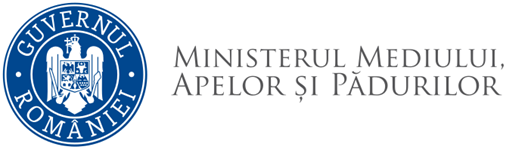 Legendă
Rezultatele determinărilor
PM10
UM: µg/m3
Rezultatele determinărilor
PM2,5 
UM: µg/m3
Campaniile
Rezultatele determinărilor
BaP în mod similar cu PM2,5
UM: ng/m3
C IV
C III
C I
C II
Reprezentarea grafică a valorilor zilnice separat pentru cele 4 campanii, pentru fiecare amplasament propus, pentru PM10 , PM2,5
Calendarul campaniilor (1 – 12 lunile anului)
Perioada de iarnă (1 octombrie – 31 martie cf. L.104/2011)
3
1
10
12
2
11
Prezentarea tabelară a mediei valorilor zilnice pentru PM10 și a valorii maxime pentru fiecare campanie și fiecare amplasament propus, pentru PM10
Perioada de vară (1 aprilie – 30 septembrie cf. L.104/2011)
9
6
8
7
5
4
Amplasamentele locațiilor
Reprezentarea grafică comparativă pentru amplasamentele propuse a mediilor valorilor zilnice pentru toate cele 4 campanii (12 zile) și a valorii maxime zilnice pentru PM10
c
a
b
Codificarea locațiilor
Concentrații maxime

Facultative – nu sunt prevăzute în proiect
FU – fond urban
I – industrial
T - trafic
CRITERII DE SELECȚIE a amplasamentului propus:
Ariile în care apar cele mai mari concentrații
Reprezentarea grafică comparativă pentru amplasamentele propuse a mediilor valorilor zilnice pentru toate cele 4 campanii (12 zile) pentru PM2,5
Pentru PM2,5 (dacă rezultatele analizelor nu coincid pentru cei doi indicatori)
CRITERII DE SELECȚIE a amplasamentului propus:
Ariile în care apar cele mai mari concentrații
Pentru PM10 și PM2,5 (dacă rezultatele analizelor coincid pentru cei doi indicatori)
Parametrii statistici relevanți pentru cele mai mari concentrații:

PM10: concentrația medie și concentrația maximă zilnică
PM2,5: concentrația medie
BaP: concentrația medie
Pentru BaP: se prezintă analiza
- Comentarii
- Propunere amplasament stație
AMPLASARE PUNCTE DE PRELEVARE campanii POIM
Zona de evaluare a calității aerului BACĂU 
BC1, BC2, BC3
Locația 1: Strada Mihai Bravu nr. 1
Locația 3:
Bulevardul Oituz nr. 20
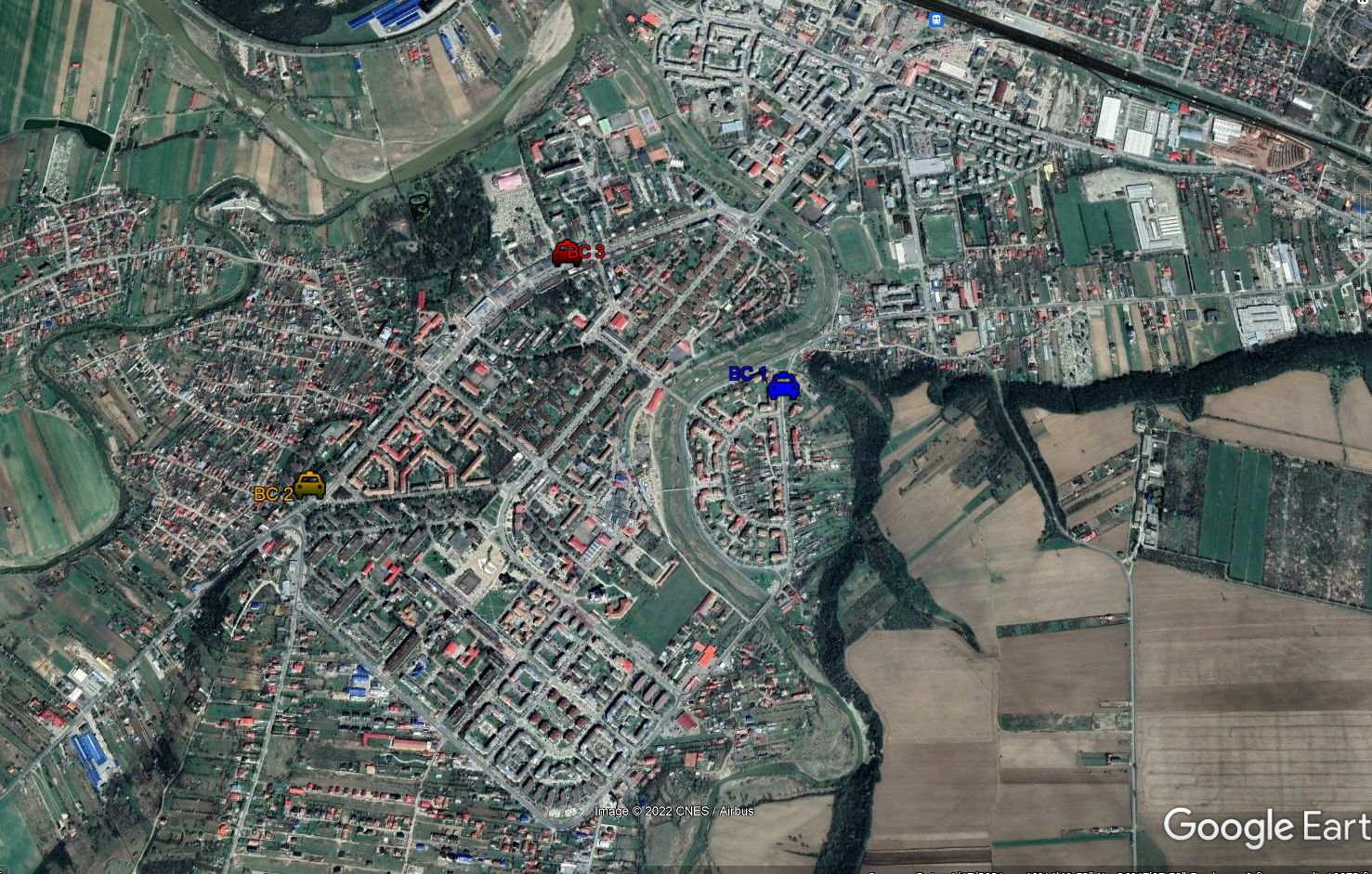 Distribuția campaniilor pe anotimpuri
Locația 2: 
Bulevardul Oituz nr. 3
municipiul Onești
3
1
10
12
2
11
Perioada de iarnă
(1 campanie)
Calendarul
Campaniilor
CI, CII, CIII, CIV
9
6
Perioada de vară
(3 campanii)
8
7
5
4
Rezultatele determinărilor
PM10
UM: µg/m3
Comentarii:
În general, cele mai mari concentrații medii pe campanie au fost măsurate în locațiile BC1 și BC2;
În locațiile BC1 și BC2 au fost de asemenea măsurate cele mai mari  concentrații în luna ianuarie (perioada de iarnă, a campanie);
Concentrațiile medii (toate campaniile) au valori relativ apropiate (24,96 µg/m3, 23 µg/m3, 17,81 µg/m3 ) ceea ce indică o bună reprezentativitate a locațiilor propuse, în mod special pentru locațiile BC1 și BC2;
Concentrația maximă pe 24 ore a fost determinată pentru locația BC1, perioada de iarnă;
Rezultatele determinărilor
PM2,5
UM: µg/m3
Comentarii:
În general, cele mai mari concentrații medii pe campanie au fost măsurate în locațiile BC1 și BC2;
În locațiile BC1 și BC2 au fost de asemenea măsurate cele mai mari  concentrații în luna ianuarie (perioada de iarnă, a campanie);
Concentrațiile medii (toate campaniile) au valori relativ apropiate pentru locațiile BC1 și BC2 (17,98 µg/m3, 16,43 µg/m3) ceea ce indică o bună reprezentativitate a locațiilor acestor locații;
Concentrația maximă pe 24 ore a fost determinată pentru locația BC1, perioada de iarnă;
Rezultatele determinărilor
BaP
UM: ng/m3
Comentarii:
În perioada de iarnă (luna ianuarie) au fost determinate cele mai mari concentrații;
Concentrația medie cea mai ridicată a fost determinată pentru locația BC1;
Rezultatele determinărilor
PM10
UM: µg/m3
Rezultatele determinărilor
PM2,5
UM: µg/m3
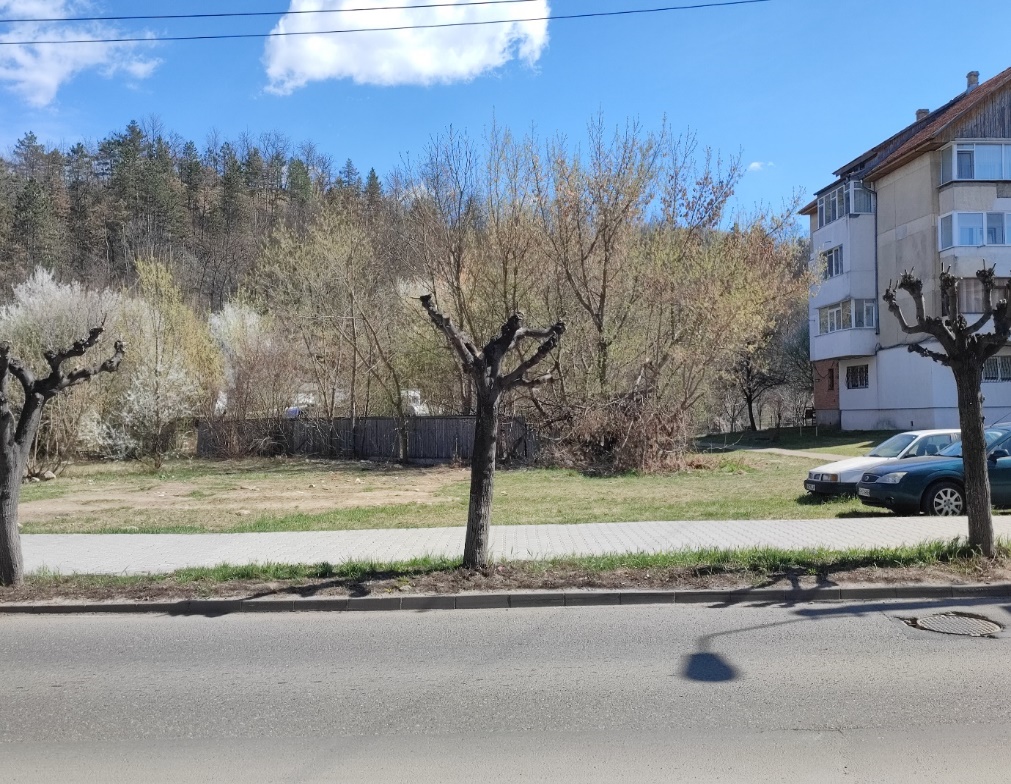 Rezultatele determinărilor
BaP
UM: ng/m3
Propunere amplasare BC-6
Figura 1.1. Potențial punct de amplasare a stației de trafic în zona intersecției str. Dobrogeanu Gherea - str. Mihai Bravu – str. Alexandru Ioan Cuza, Onești, jud. Bacău (vedere E)
Sursa: Raport ICSI Aprilie 2022 CR5 ctr 385 POIM
Propunere amplasare BC-6
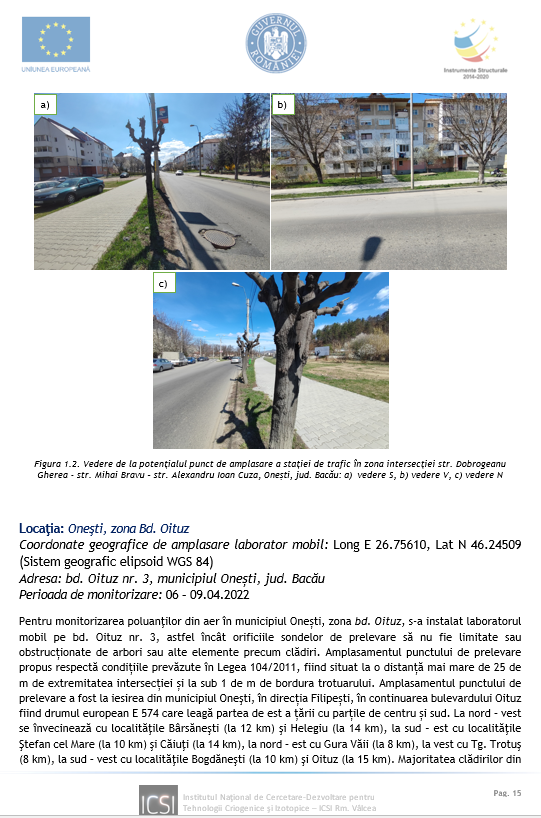 Stația automată de monitorizare a calității aerului, tip trafic
BC-6 – RNMCA (figura 1.2 alăturată)
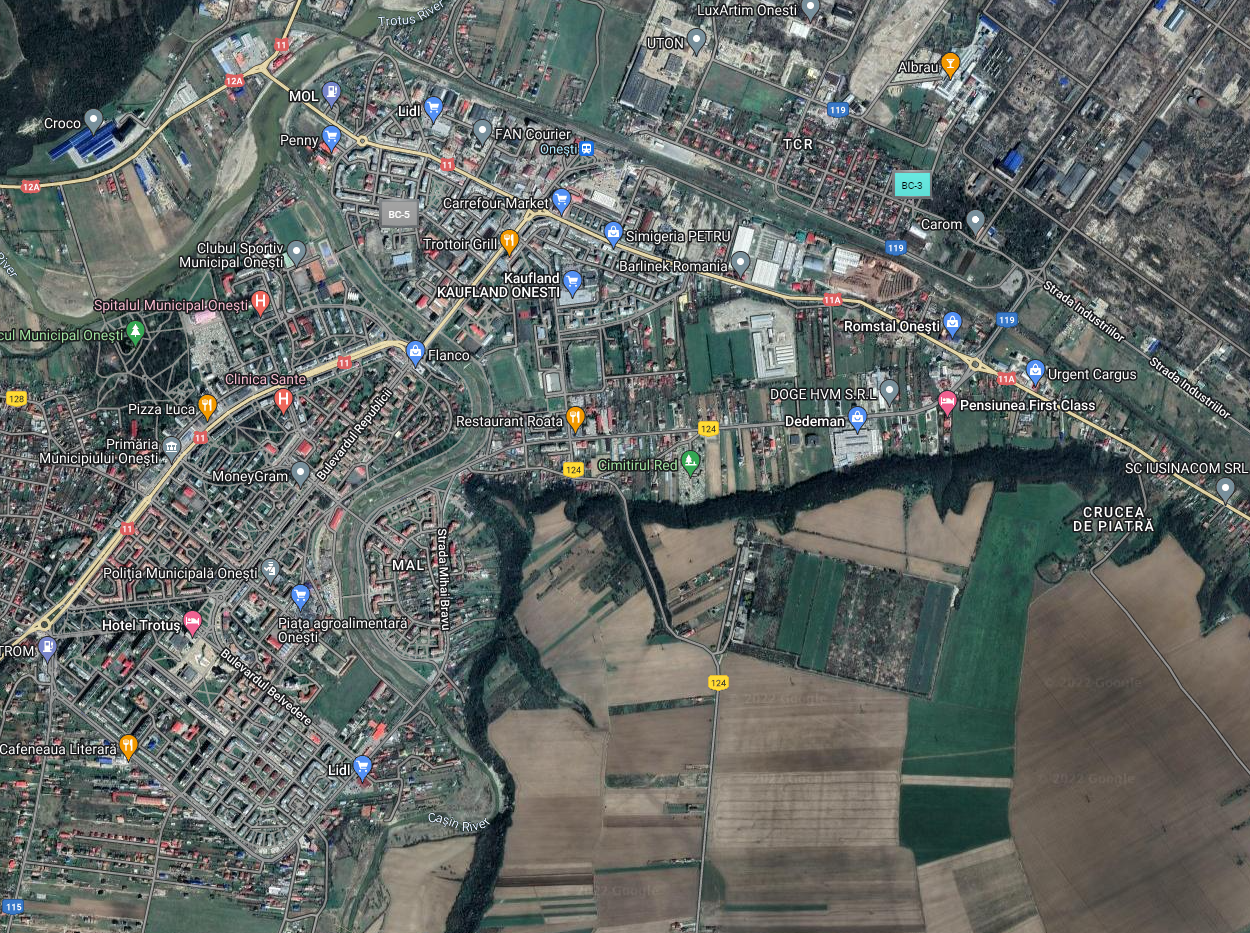 Creștere locală (I) = Nivel local (I) - FU
IU
FU
BC-6
T
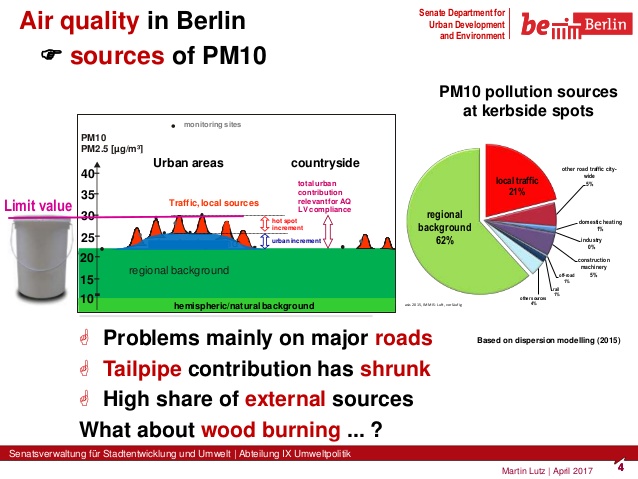 Creștere locală (T) = Nivel local (T) - FU
Nu sunt disponibile date pentru analiza generală privind contribuția surselor